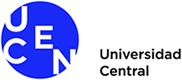 Bienvenida alumnas y alumnos
Carrera de derecho 
Universidad central de chile
26 de Marzo, 2021
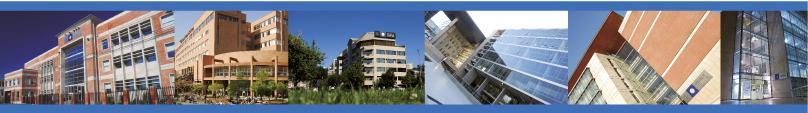 Programa
Aspectos relevantes de la carrera

Apoyo a las alumnas y alumnos

Canales de comunicación
ESTRUCTURA DE LA FACULTAD DE DERECHO Y HUMANIDADES
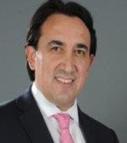 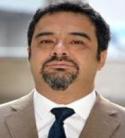 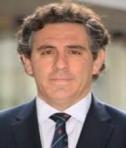 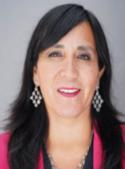 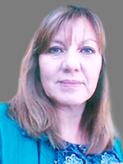 Directora de carrera de Derecho
Directora de carrera de Trabajo Social
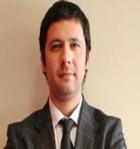 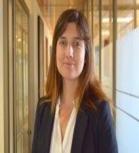 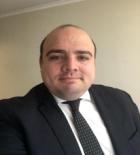 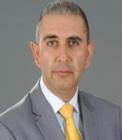 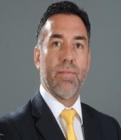 EJES ESTRATEGICOS QUE LIDERAN EL QUEHACER ACADEMICO
Los ejes estratégicos que lideran el quehacer académico están regidos por el Plan Estratégico Corporativo de la Universidad, Plan Estratégico de la Facultad y Plan Estratégico de la carrera de Derecho.
Carrera de Derecho
CARRERA ACREDITADA 5 AÑOS 
DESDE ENERO DE 2018 HASTA ENERO DE 2023

GRADO ACADÉMICO
Bachiller en Ciencias Jurídicas y Sociales
Licenciado/a en Ciencias Jurídicas y Sociales

TÍTULO PROFESIONAL
Abogado/a (otorgado por la Excma. Corte Suprema)
SELLO DEL EGRESADO DE LA CARRERA
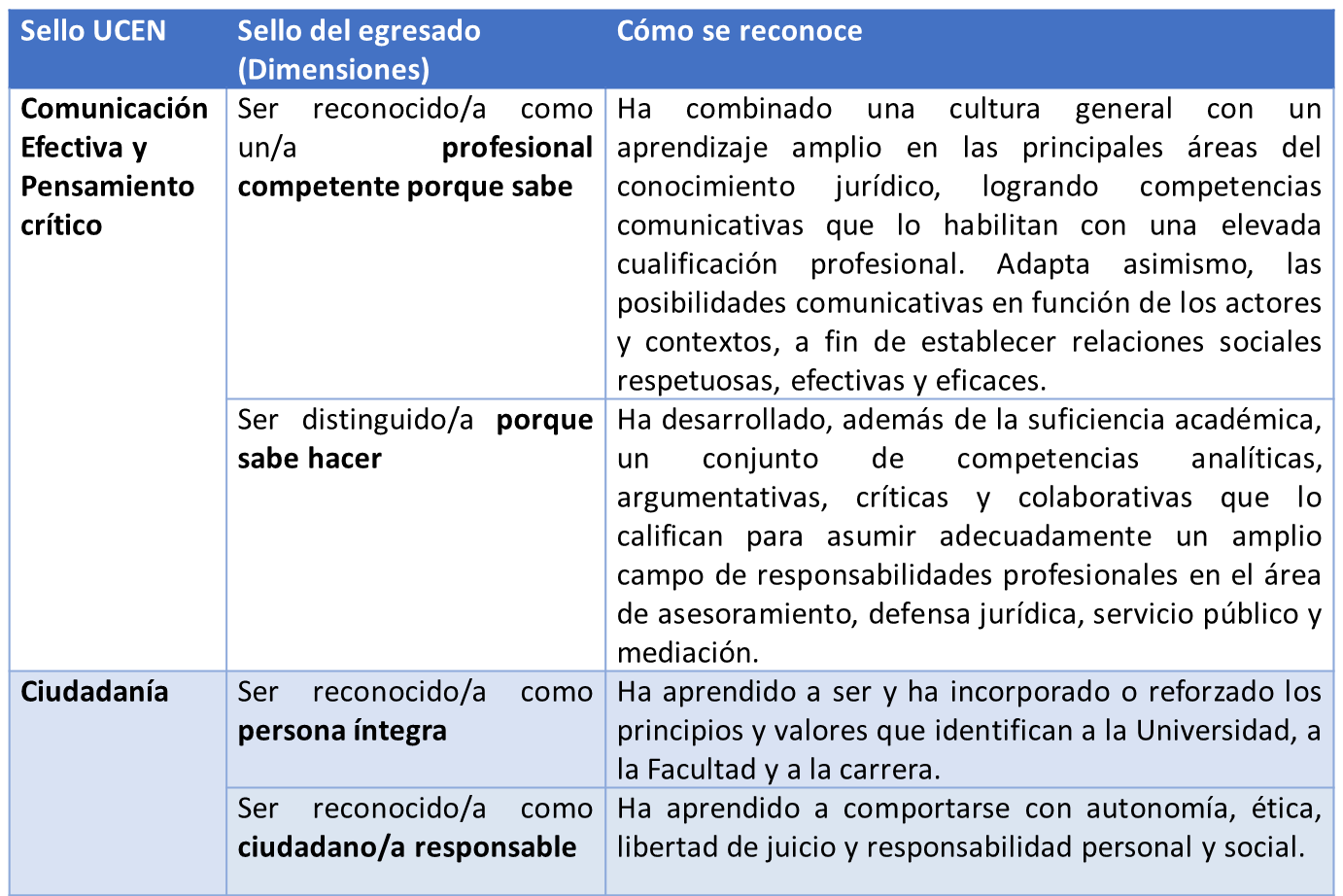 Programas y Syllabus: Aula virtual
Programa: Contenidos del curso

Syllabus: corresponde al nivel del aula, donde se especifican elementos que dicen relación con la implementación de la asignatura en un momento determinado (semestre)
Permite contextualizar el programa de un curso, diseñando estratégicamente el cumplimiento de los resultados de aprendizaje 
Tiene una función pedagógica importante, ya que consiste en una guía para el trabajo del estudiante
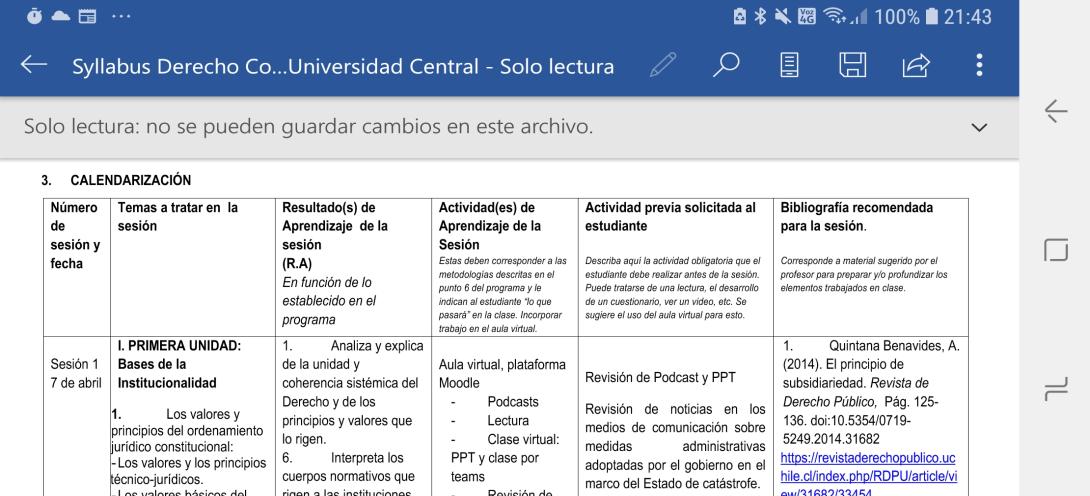 Instituto de Investigación y Postgrado FACDEH
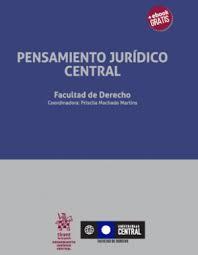 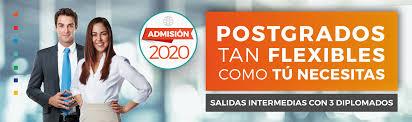 Vinculación con el medio
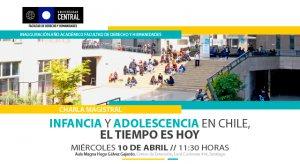 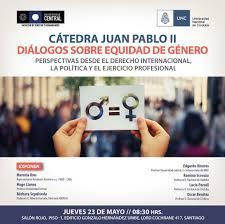 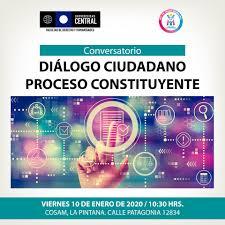 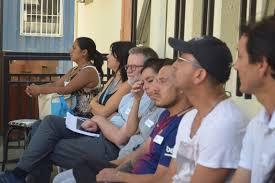 Apoyo a las alumnas y alumnos de primer año
Tutorías de alumnos y alumnas de primer año de Derecho
Apoyo integral durante todo el año académico
La mayoría ha sido contactado por sus tutores/as y se han creado grupo de whatsapp
Se ha requerido por mail los teléfonos que faltan para incorporar 



Tutorías de integración 
y ajuste a la vida universitaria – Tutorías académicas de VRA.
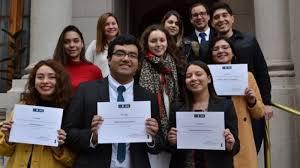 Importante: aulavirtual@ucentral.cl
Características de la Modalidad On Line
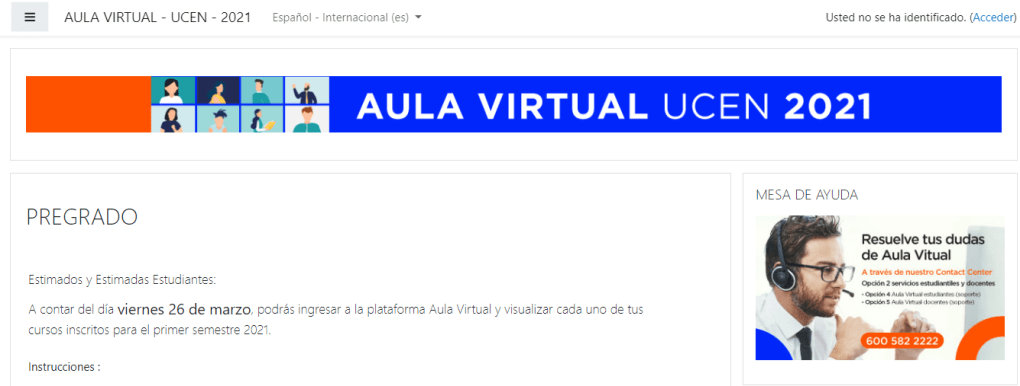 Microsoft Teams: Contact center  600 582 22 22
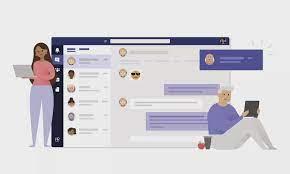 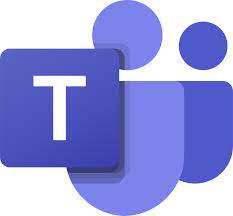 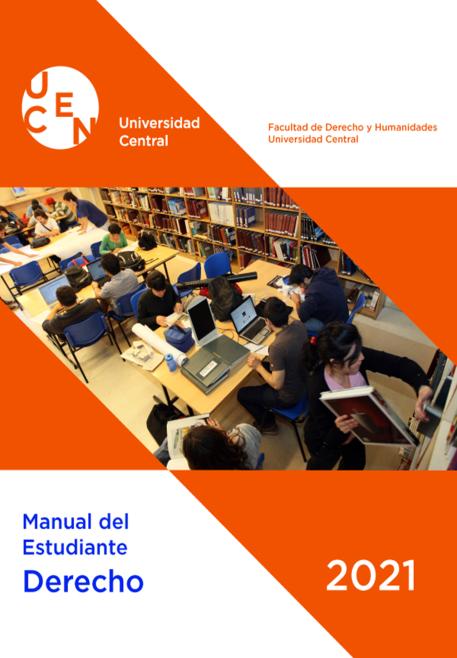 Canales de comunicación
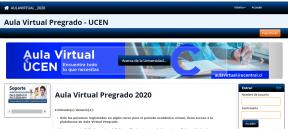 AULA VIRTUAL


CORREOS ELECTRÓNICOS paola.tapia@ucentral.cl
		                           efigueroaa@ucentral.cl
			                currejolad@ucentral.cl



PÁGINA WEB INSTITUCIONAL www.ucentral.cl
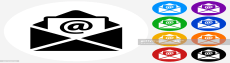 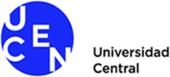 Canales de comunicación
FACEBOOK				@FacdehUcen



TWITTER	Universidad Central  @Ucen
		Facultad			@Facdeh_UC

INSTAGRAM @ucen
		 @facdeh.ucen
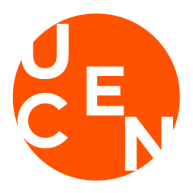 Gracias por su atención Bienvenidas y bienvenidos
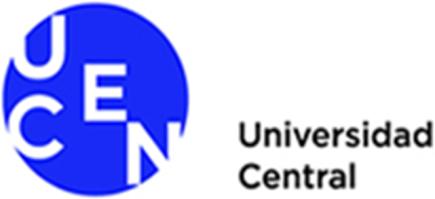 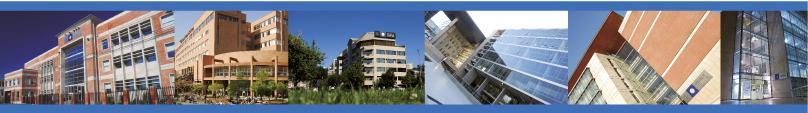